ATAI
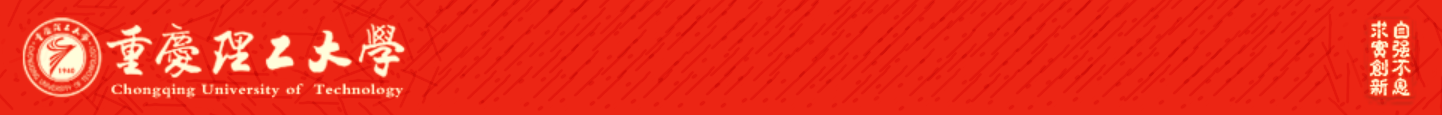 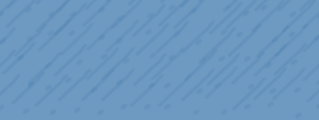 Chongqing University of Technology
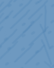 Advanced Technique of Artificial  Intelligence
Chongqing University of Technology
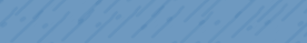 Spectrum-based Modality Representation Fusion Graph Convolutional Network for Multimodal Recommendation
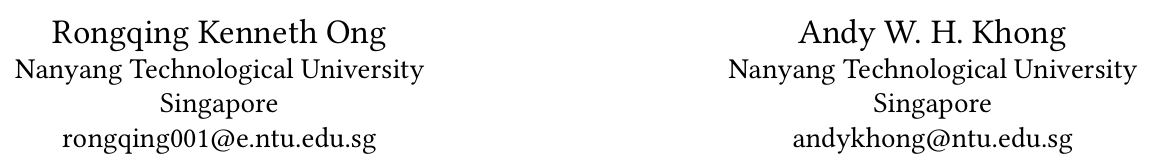 Code：https://github.com/kennethorq/SMORE
—— WSDM 2025
2024.12.26 •  ChongQing
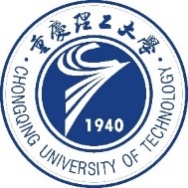 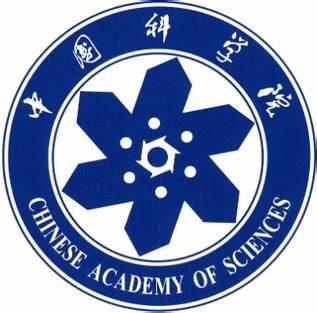 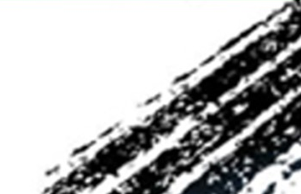 Reported by Peng Shan
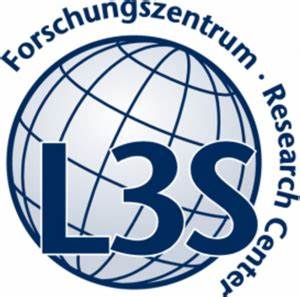 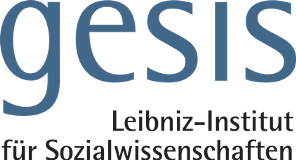 1
Motivation
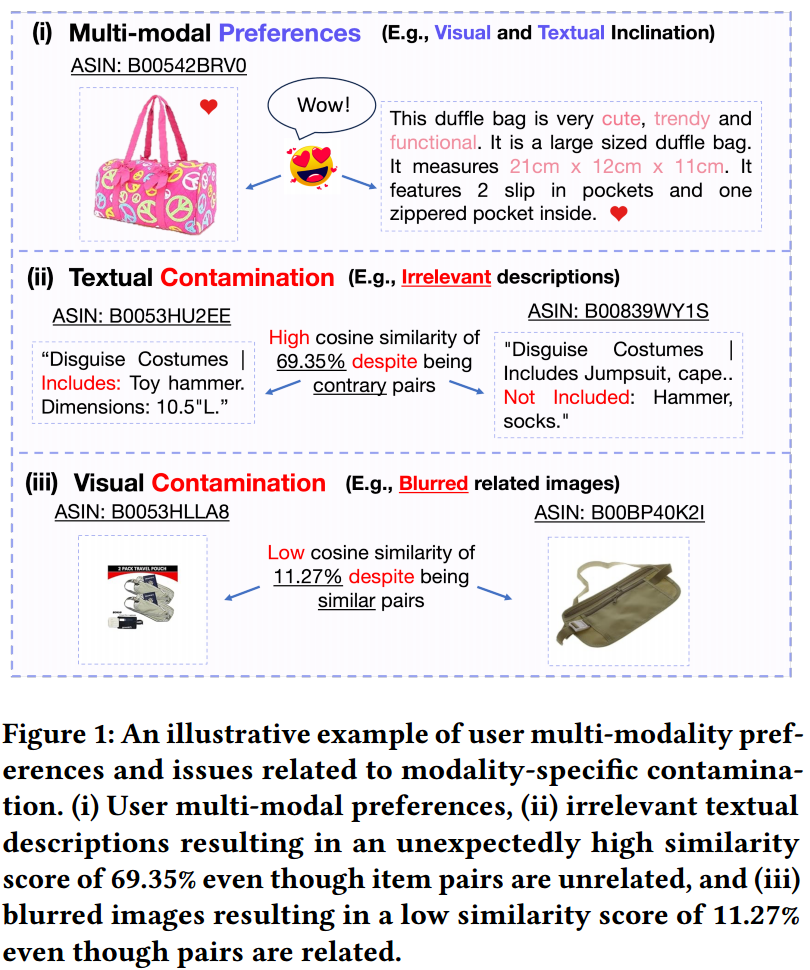 Although it is essential to infer fusion preferences, existing works combine modalities directly without taking into account the impact of modality-specific noise, which may detrimentally affect the quality of item representations learned.
Method
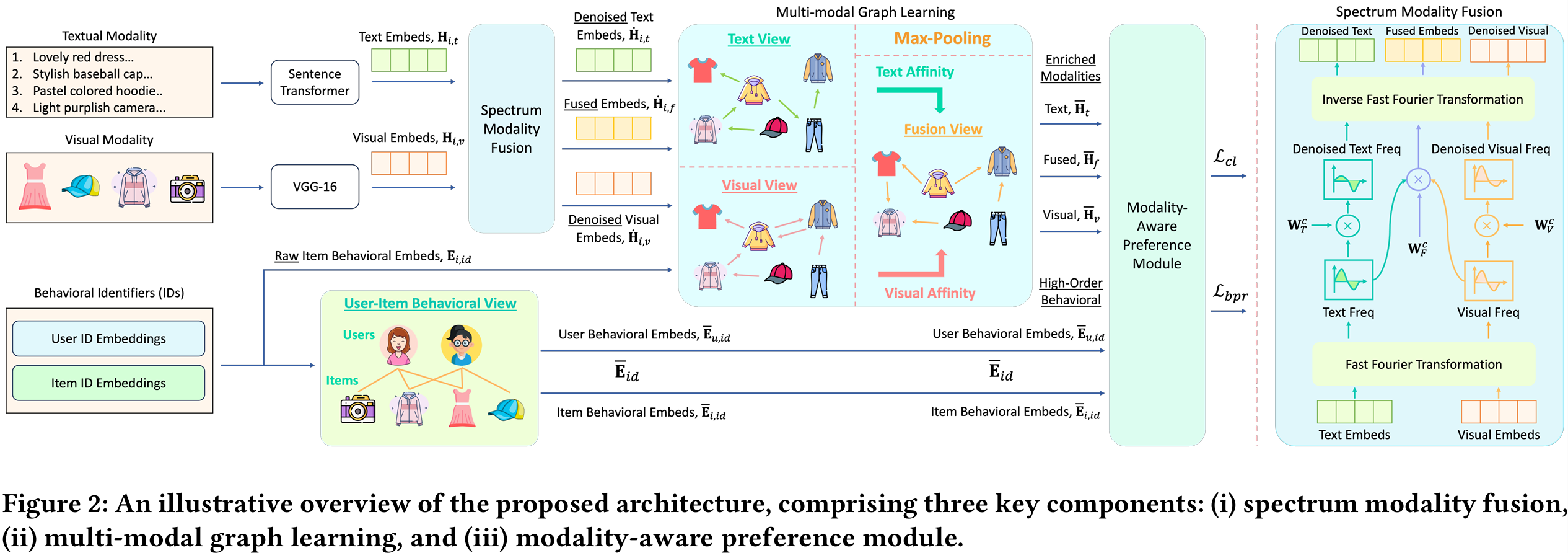 Method
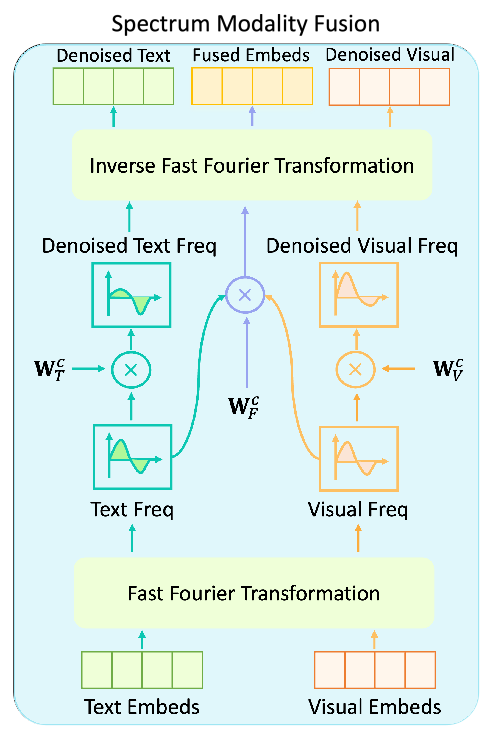 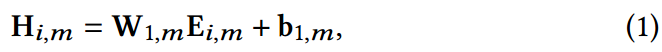 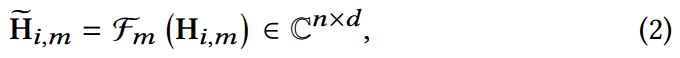 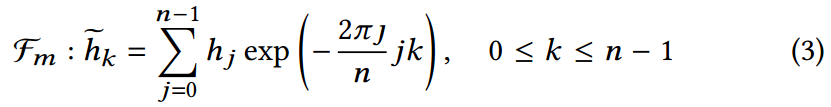 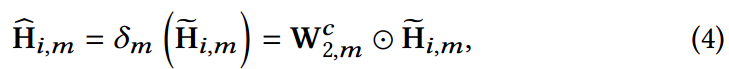 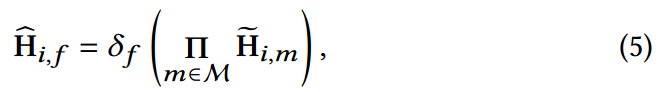 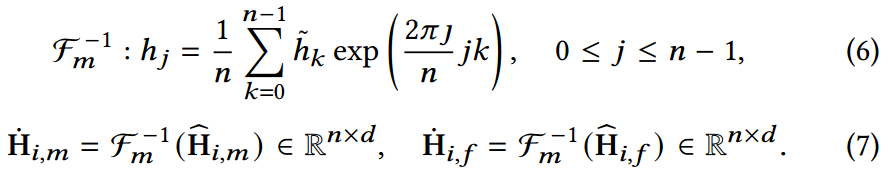 Method
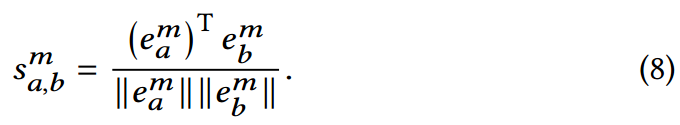 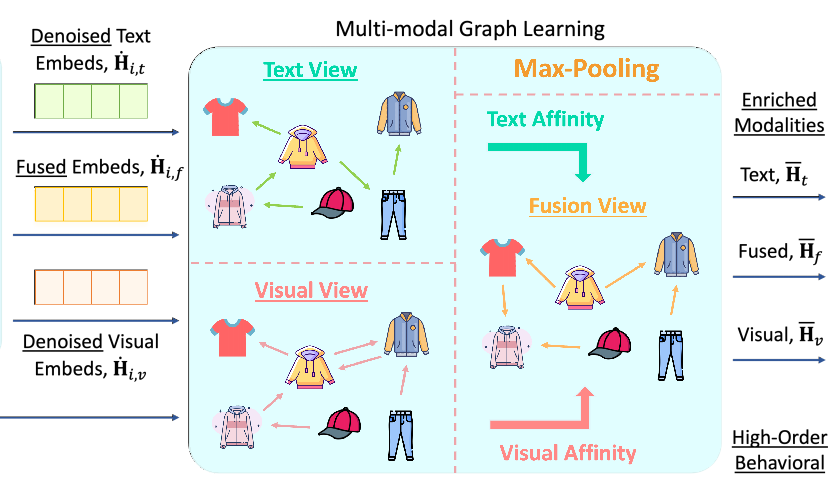 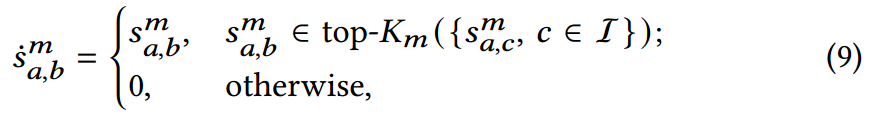 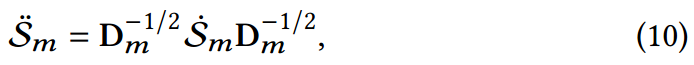 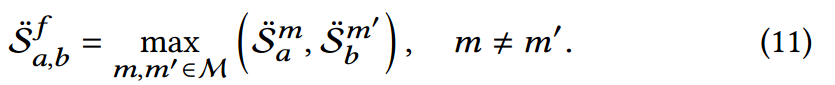 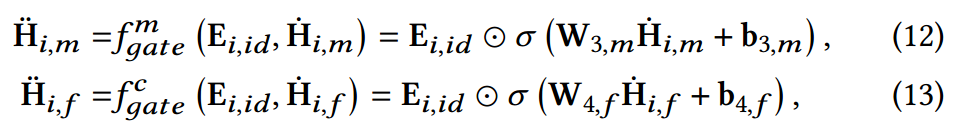 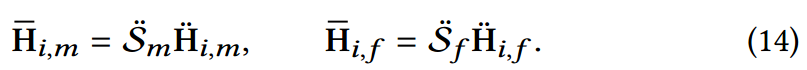 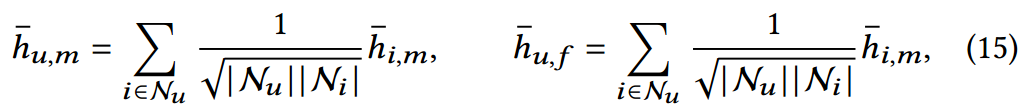 f
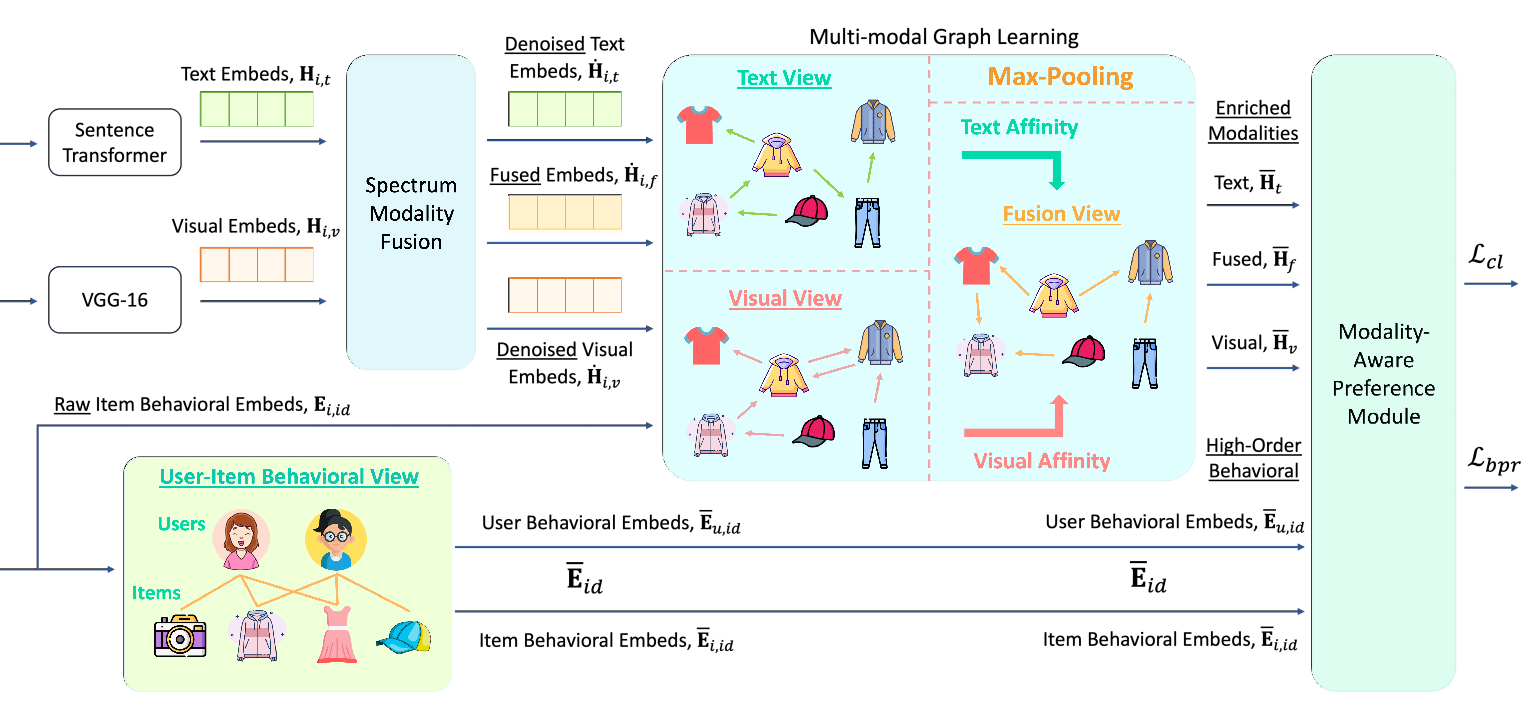 Method
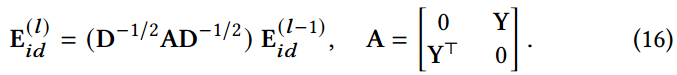 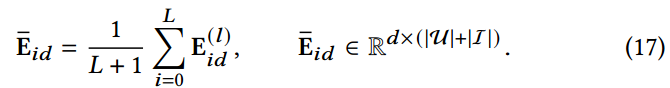 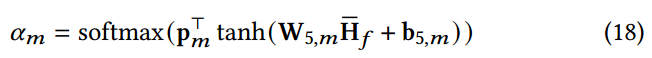 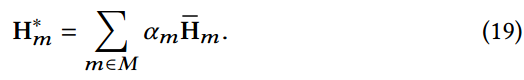 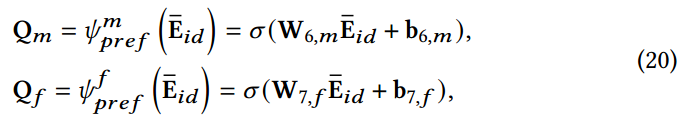 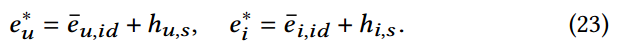 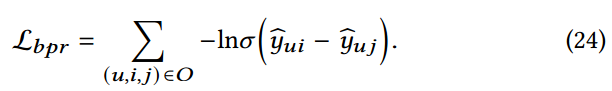 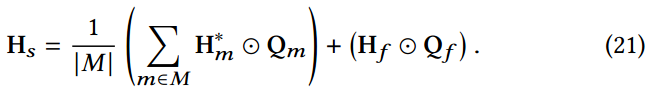 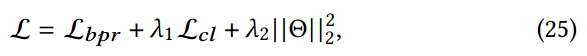 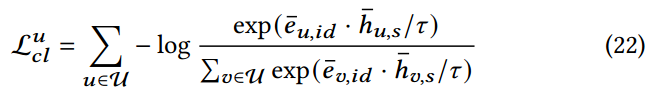 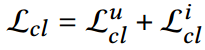 Experiments
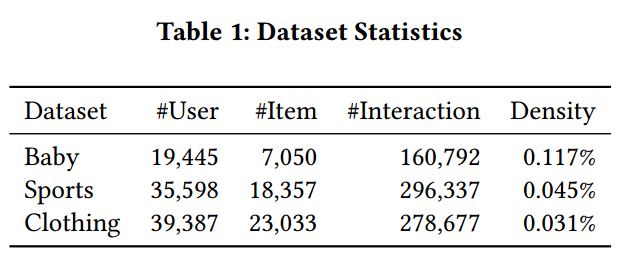 Experiments
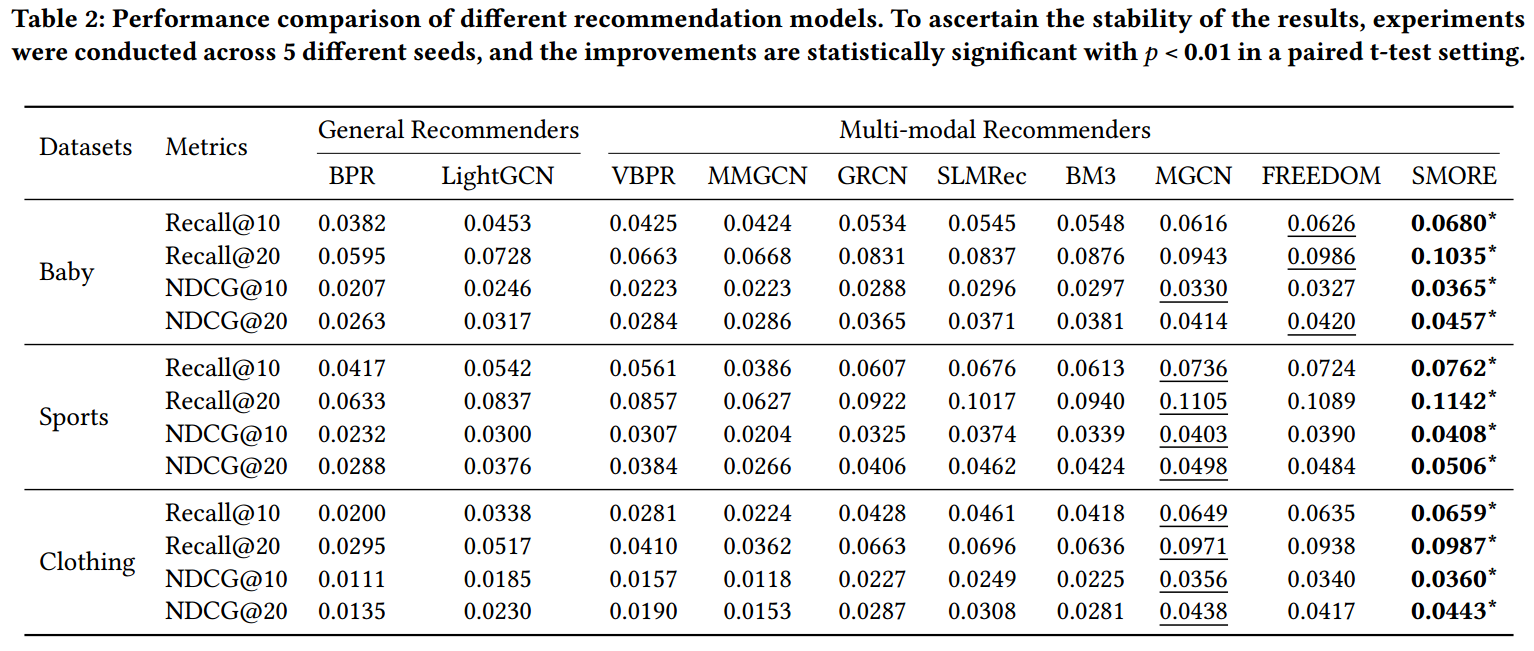 Experiments
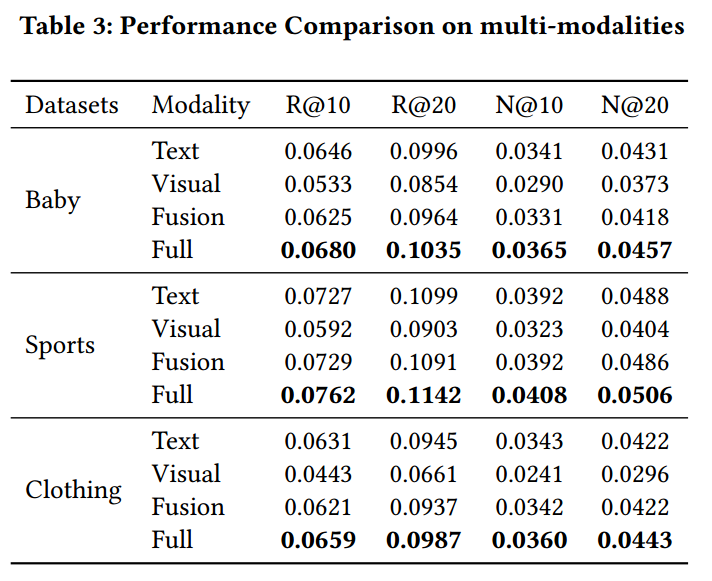 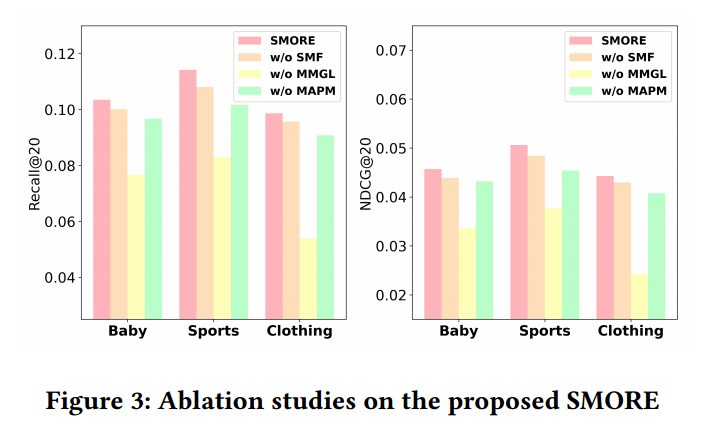 Experiments
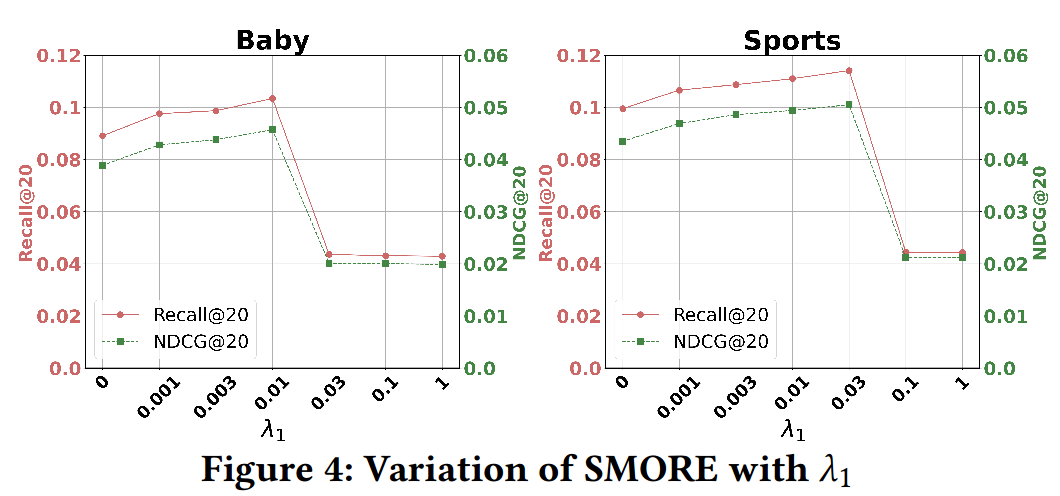 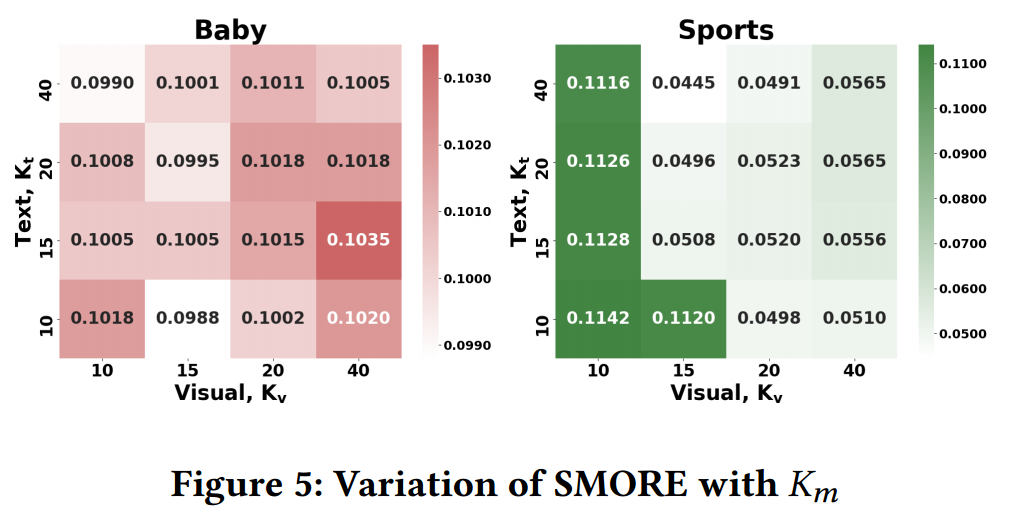 Experiments
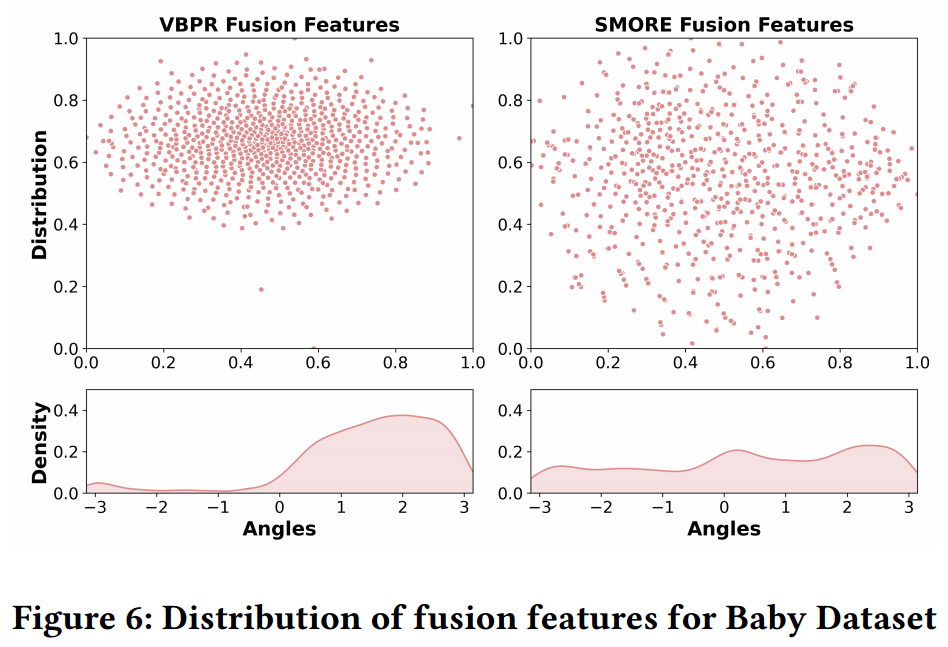 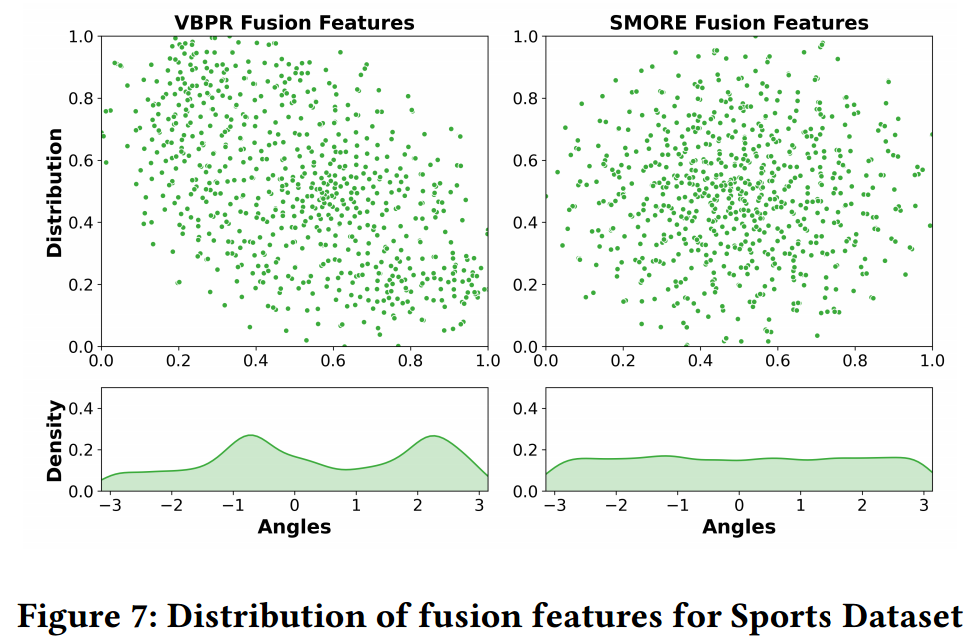 Thanks!